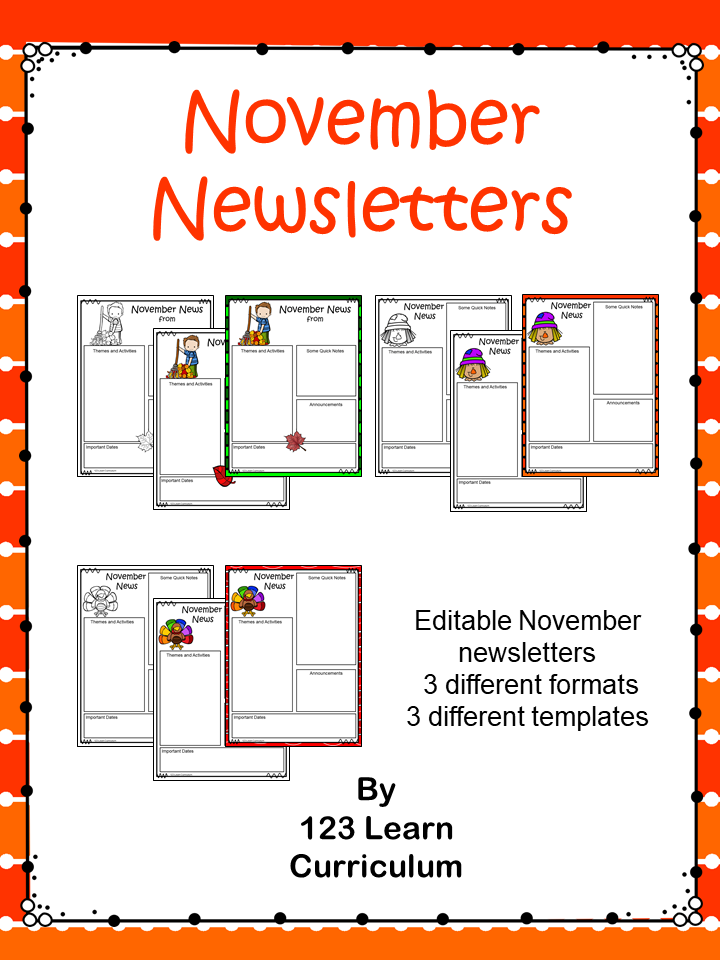 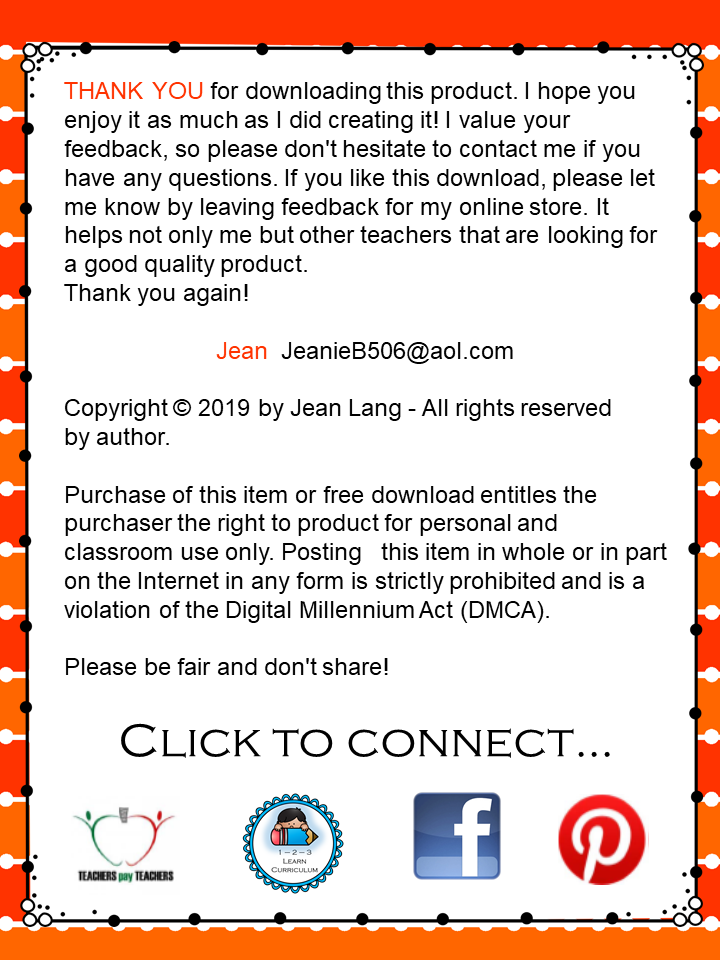 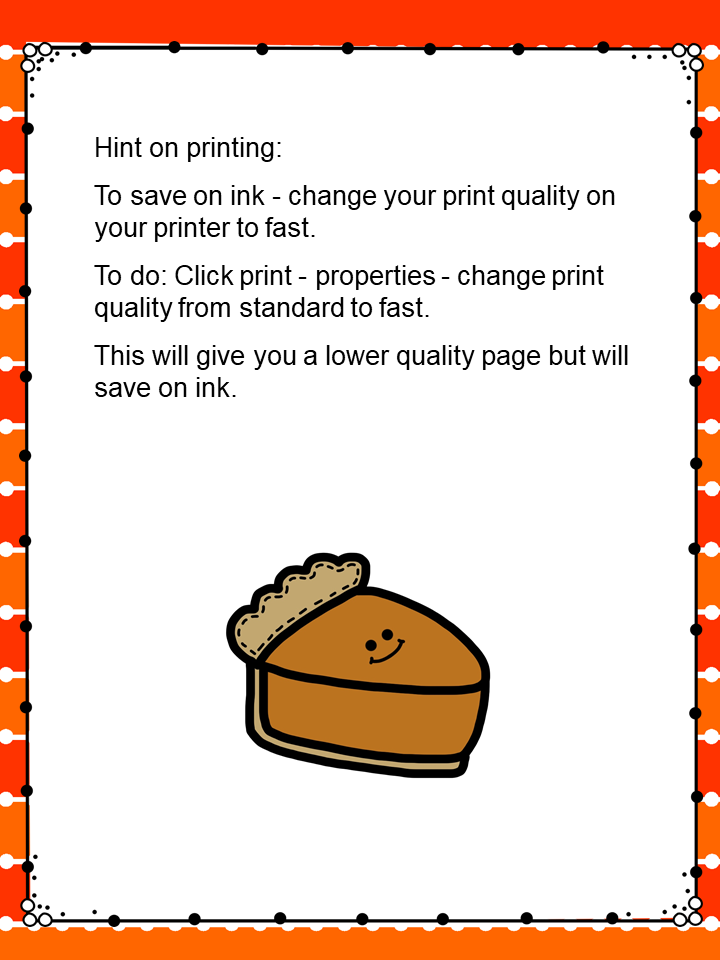 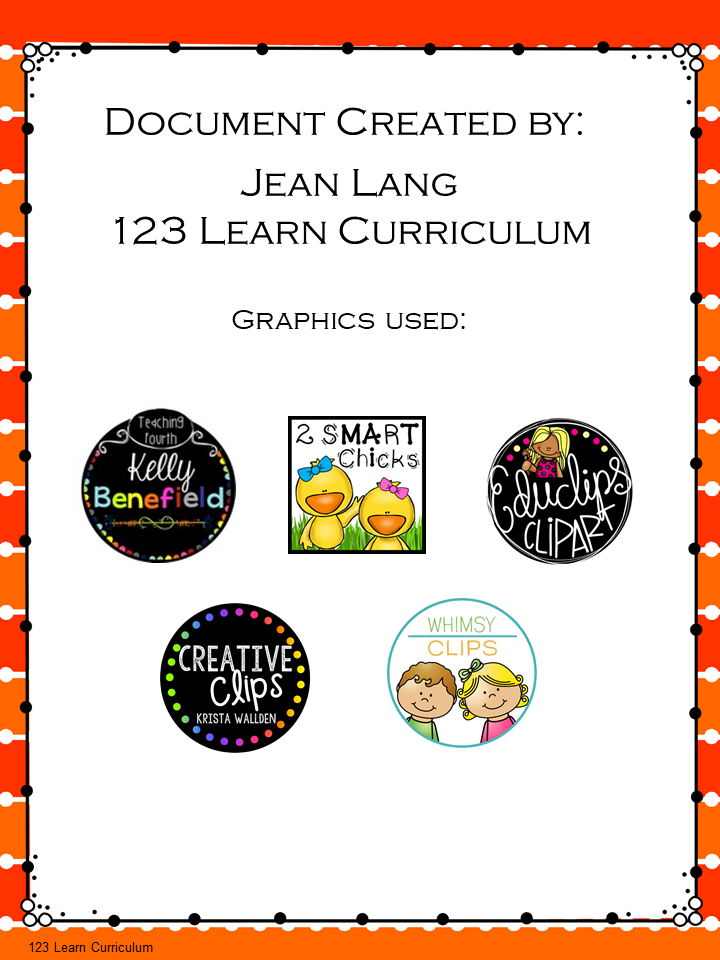 File is saved as a PowerPoint. You need to have PowerPoint in order to add text boxes.

Add text boxes, use whatever size font you want, change colors and size.

You will not be able to move or change clipart.
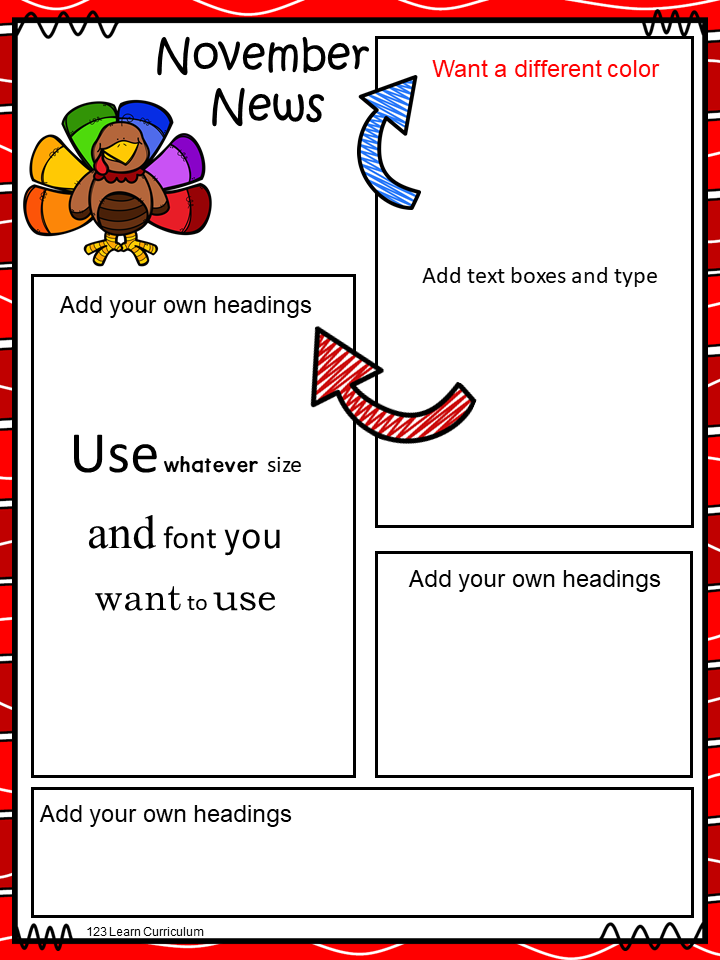 123 Learn Curriculum
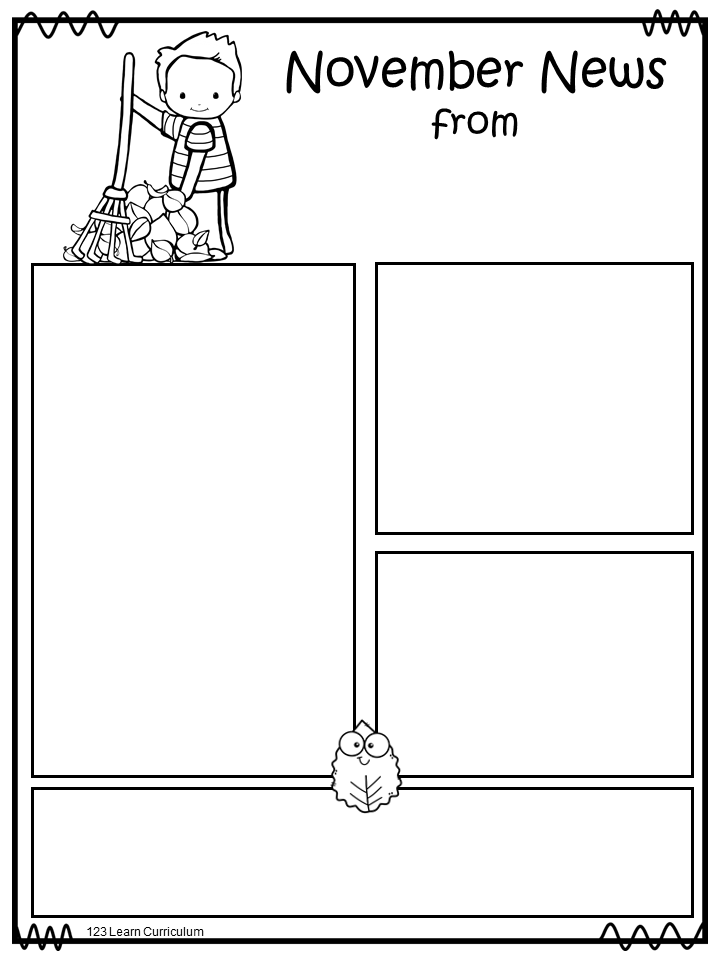 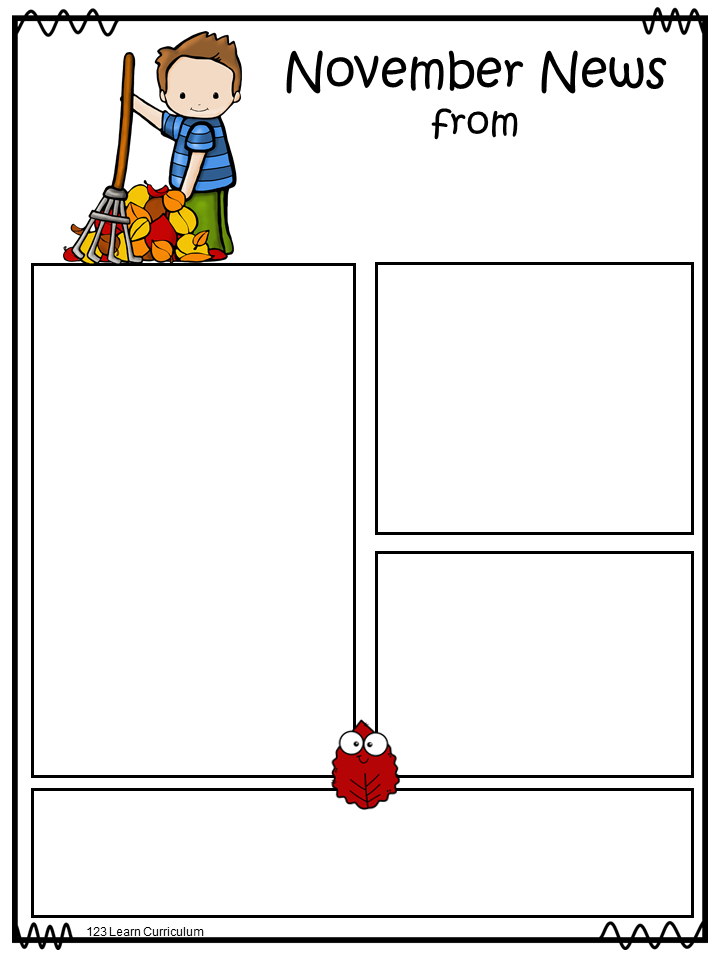 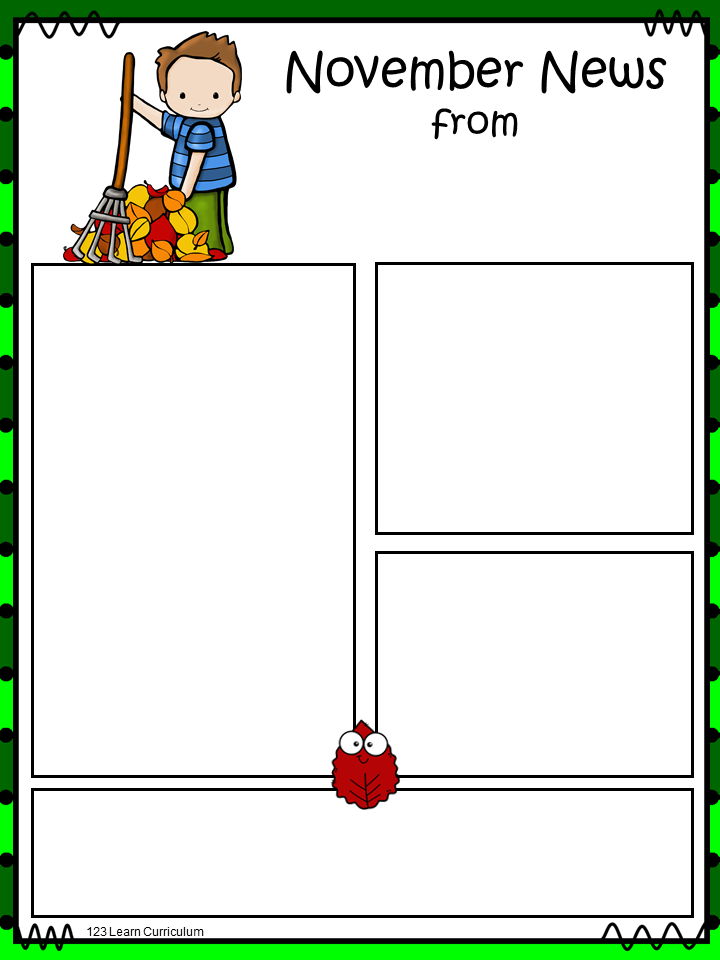 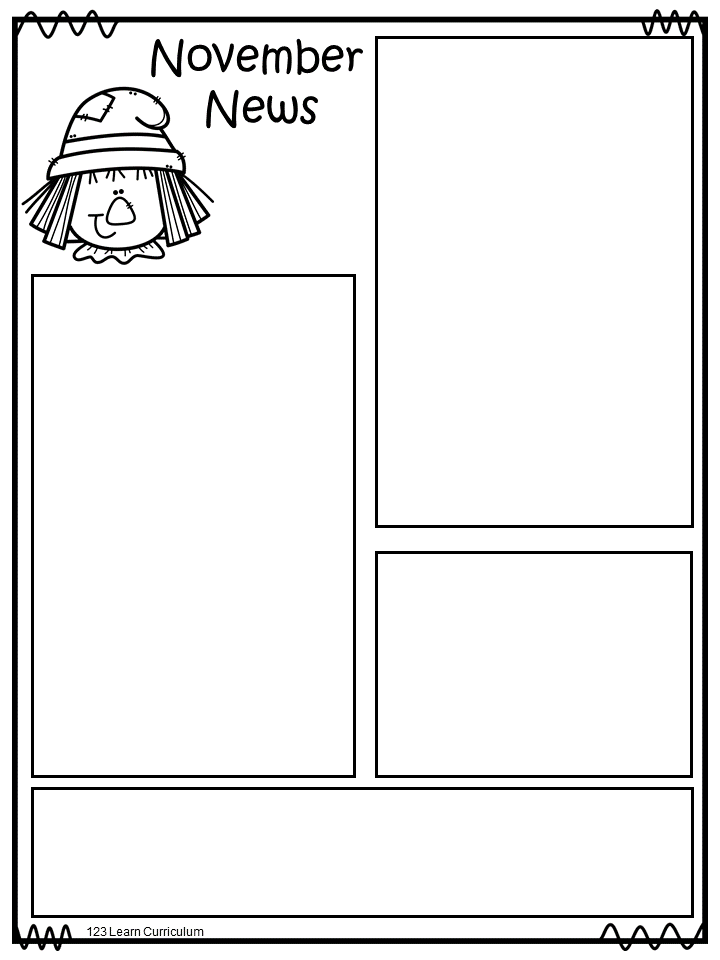 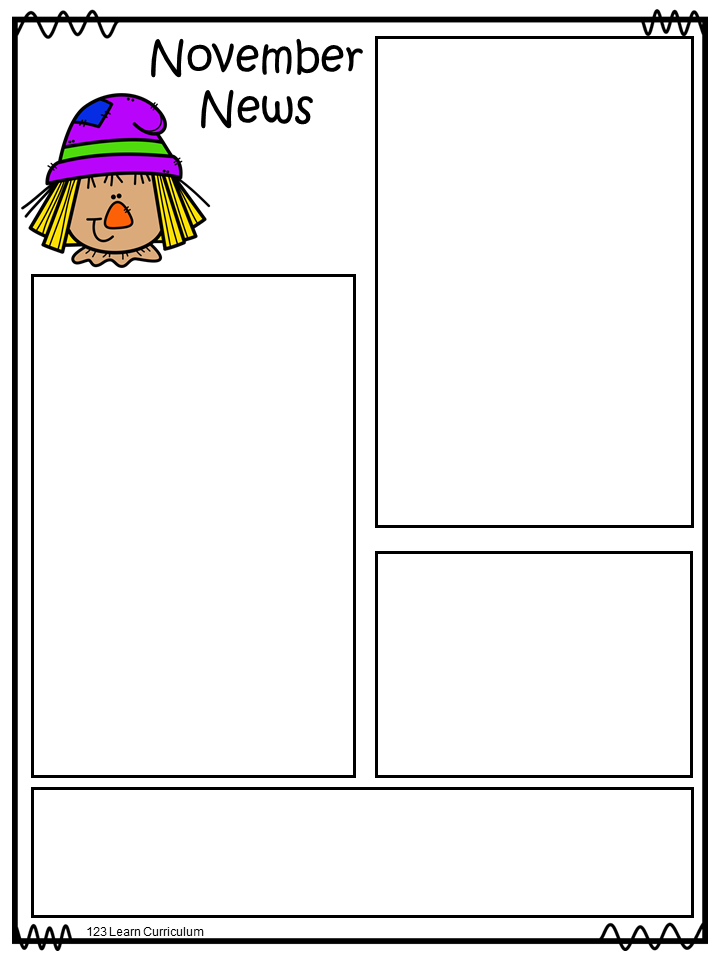 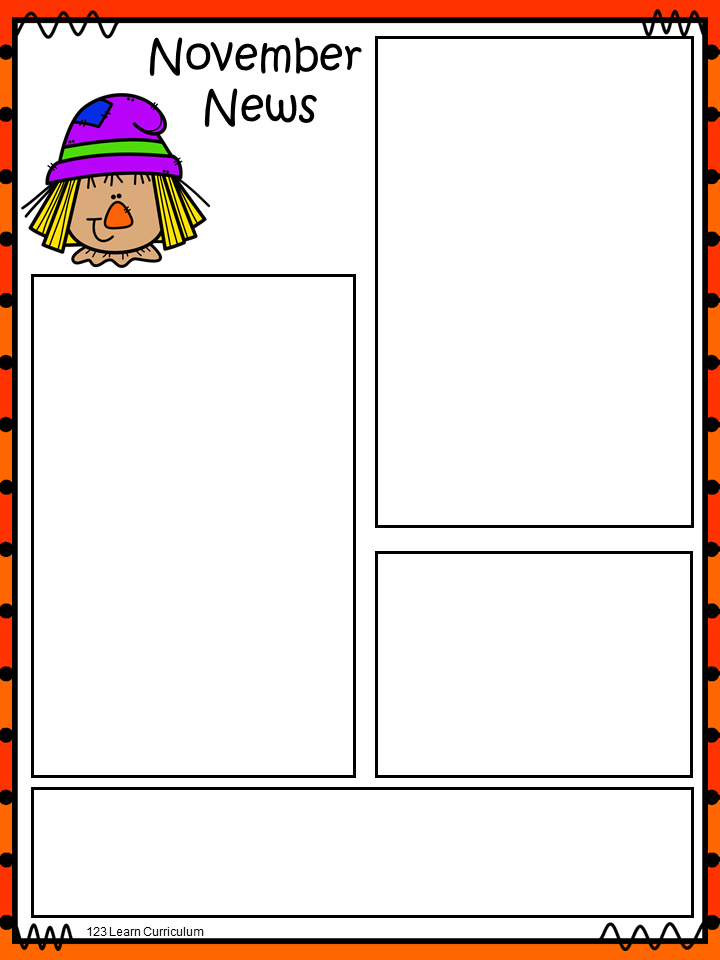 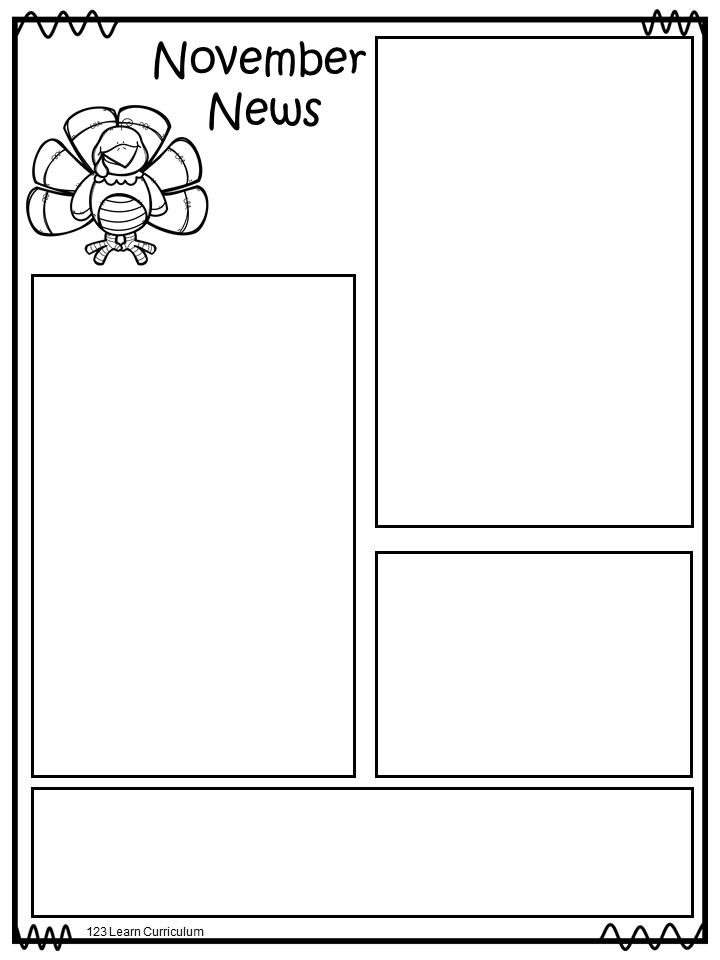 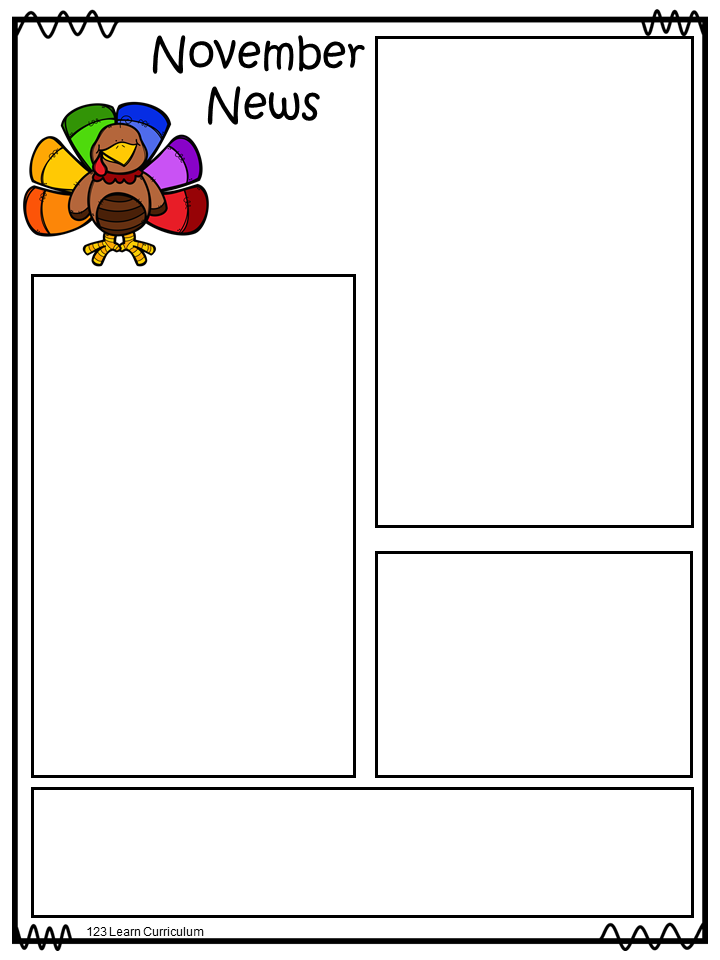 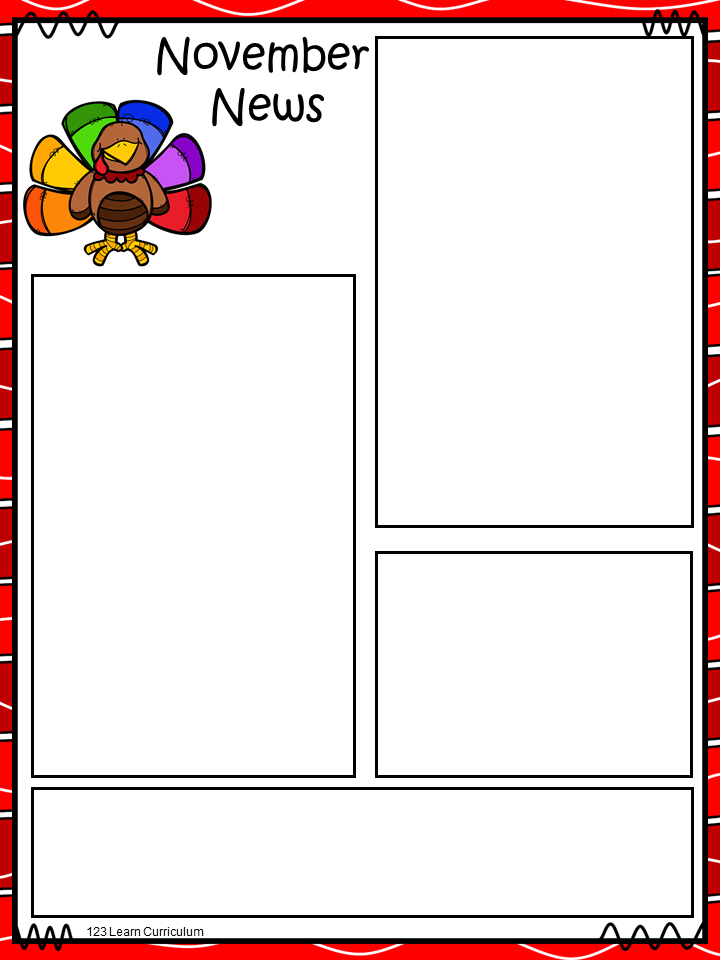